H έννοια
ΔΥΝΑΜΗ
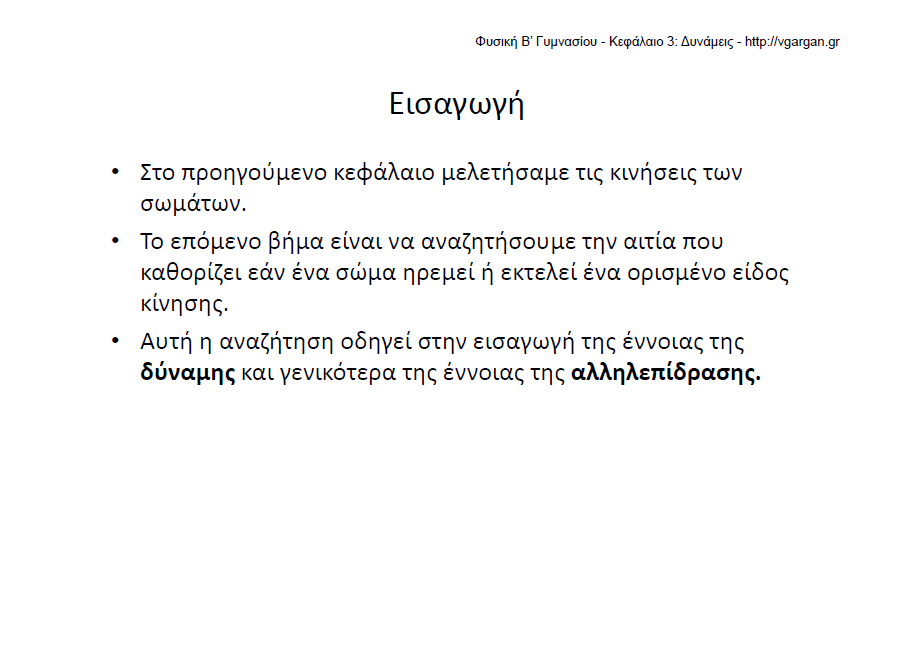 Δεν βλέπουμε τις δυνάμεις όμως μπορούμε να δούμε τα αποτελέσματά τους
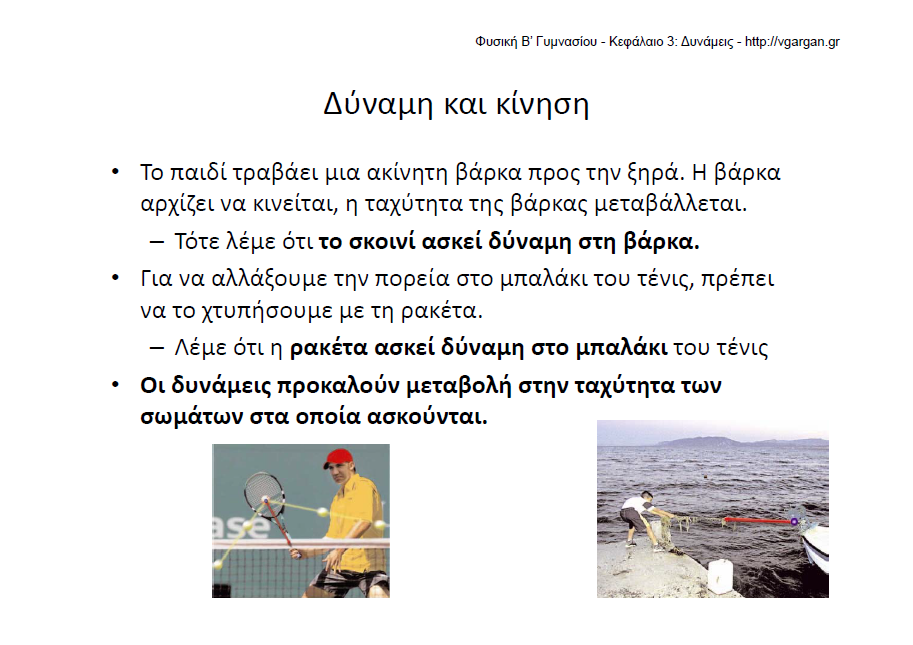 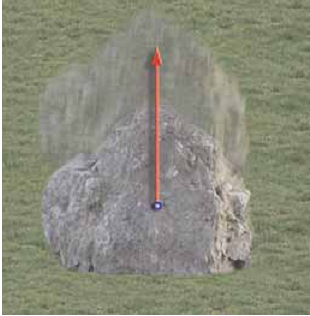 Η πέτρα σταματά. Το έδαφος ασκεί δύναμη στην πέτρα.
Δύναμη λέγεται όχι μόνο «αυτό» που κάνει ένα ακίνητο σώμα να ξεκινάει, αλλά η ΑΙΤΙΑ που κάνει ένα οποιοδήποτε  κινούμενο σώμα να κινείται πιο γρήγορα, να κινείται πιο αργά ή να στρίβει- να αλλάζει κατεύθυνση.
Δύναμη λέγεται «αυτό» που μεταβάλλει την κινητική κατάσταση οποιουδήποτε σώματος
και εφόσον το σώμα  είναι υλικό σημείο – σώμα με διαστάσεις που μπορούμε να τις αγνοήσουμε-
Δύναμη λέγεται η αιτία μεταβολής της ταχύτητας
Δύναμη και παραμόρφωση
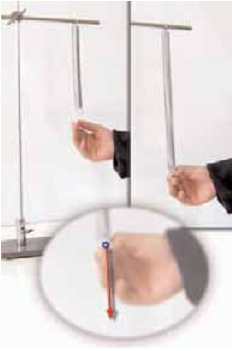 Το χέρι μας προκαλεί αύξηση του μήκους του ελατηρίου. Το χέρι ασκεί δύναμη στο ελατήριο.
Η έννοια της ΔΥΝΑΜΗΣ
Δύναμη είναι η αιτία που μπορεί:
● να παραμορφώσει ένα σώμα ή
● να προκαλέσει μεταβολή στην ταχύτητά του
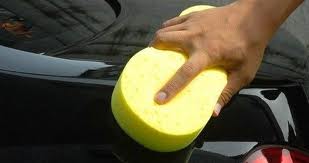 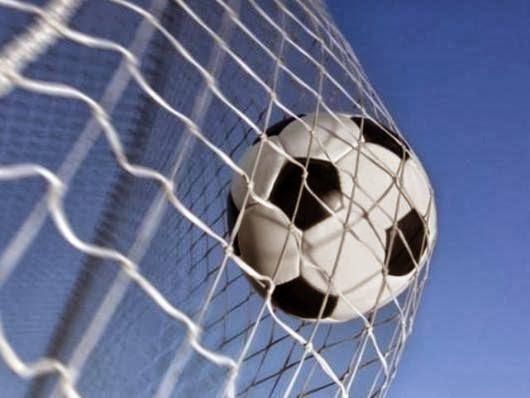 Δυνάμεις και αλληλεπιδράσεις
Οι δυνάμεις εμφανίζονται πάντοτε κατά ζεύγη
Η Γη ασκεί δύναμη στη σελήνη 
αλλά και η σελήνη ασκεί δύναμη στη Γη
Στη σελήνη ασκείται δύναμη από τη Γη
F
F
Η δύναμη είναι προϊόν αλληλεπίδρασης μεταξύ των σωμάτων. Αυτό σημαίνει ότι οι δυνάμεις εμφανίζονται ανά δύο μεταξύ των σωμάτων.
Αν το σώμα Α ασκεί δύναμη στο σώμα Β
τότε και το σώμα Β ασκεί δύναμη στο σώμα Α.
Κατηγορίες δυνάμεων
Οι δυνάμεις διακρίνονται σε:1. Δυνάμεις  επαφής       2. Δυνάμεις από απόσταση
Κατά την επαφή
Δυνάμεις συγκρουόμενων σωμάτων
Δυνάμεις τεντωμένων σκοινιών και ελατηρίων
Δυνάμεις ρευστών στα σώματα που ακουμπούν
Δυνάμεις τριβής
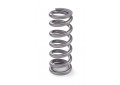 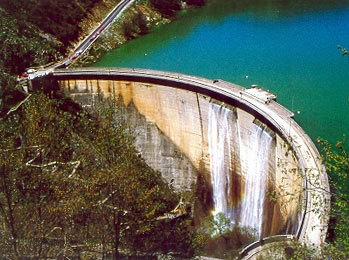 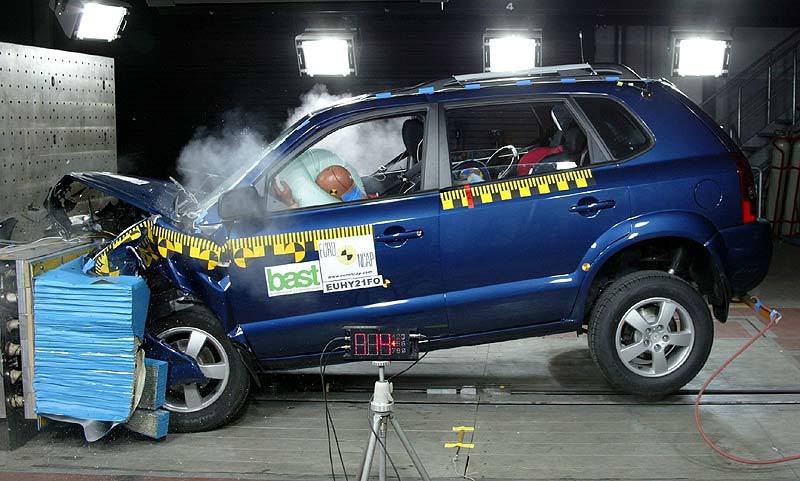 ΑΝΩΣΗ    F
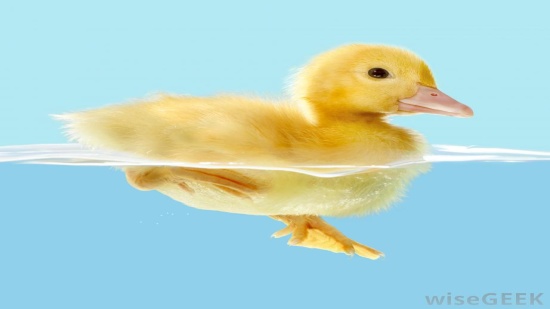 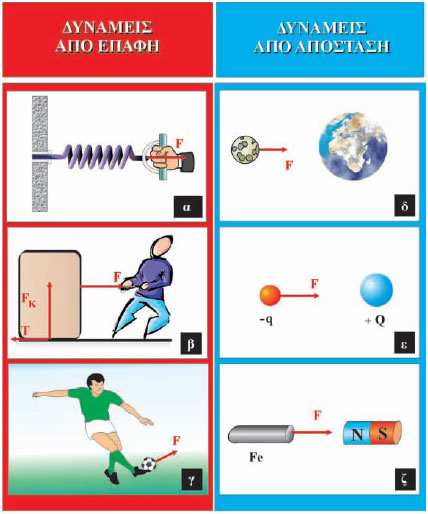 ΒΑΡΥΤΙΚΕΣ
ΗΛΕΚΤΡΙΚΕΣ
ΜΑΓΝΗΤΙΚΕΣ
Τι μάθαμε:

Τι είναι δύναμη και ποιά είναι τα αποτελέσματά της.

Γιατί ονομάζουμε τις δυνάμεις και αλληλεπιδράσεις.

Ποιές κατηγορίες δυνάμεων υπάρχουν.
Ερωτήσεις
1 (σελ. 59)
Συμπλήρωσε τις λέξεις που λείπουν από το παρακάτω κείμενο έτσι ώστε οι προτάσεις που προκύπτουν να είναι επιστημονικά ορθές:
Οι δυνάμεις προκαλούν α) μεταβολή στην ……………… των σωμάτων       β) την ………………… τους.
iii.      Για να μελετήσουμε τις δυνάμεις, τις κατατάσσουμε σε δυο κατηγορίες. Δυνάμεις που ασκούνται κατά την ………………… δύο σωμάτων και δυνάμεις που ασκούνται από …………………